Plenary - Octagon
I have a square piece of card. I cut a triangle from each corner so that the remaining card is in the shape of a regular octagon. 
 The perimeter of the regular octagon is 32cm. 
Work out length y
Plenary - Octagon
Each side of the octagon is
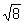